IHD, Dyslipidemia, and CVD risk assessment
Dr Mohammed Batais 
Assistant Professor & Consultant , Family Medicine, Diabetes and Chronic Disease Management
King Saud University
Objectives
Cardiovascular disease 

Dyslipidemia and Introduction to new guidelines on lipid management 

Comparison with ATP III guidelines

Current statin treatment recommendations

Criticism to AHA/ACC

Treat to target vs fire and forget
CAD
Pathogenesis:
CAD is the narrowing of the coronary artery, decreasing the blood supply to the heart, leading to ischemia of the heart muscle cells
Etiology:
CAD is mostly due to Atherosclerosis
Atherosclerosis and thrombosis are the most important pathogenic mechanisms
Primary prevention of CVD
The achievement and maintenance of good health is being emphasized in programs from The American Heart Association that promote seven ideal cardiovascular health metrics, including :

Not smoking
Being physically active
Having a normal blood pressure
Having a normal blood glucose level
Having a normal total cholesterol level
Being normal weight
Eating a healthy diet
-

Lloyd-Jones DM, Hong Y, Labarthe D, et al. Defining and setting national goals for cardiovascular health promotion and disease reduction: the American Heart Association's strategic Impact Goal through 2020 and beyond. Circulation 2010; 121:586.
CVD risk factors & FRS
CAD risk factors
Modifiable
Non-Modifiable
Cigarette and tobacco smoke
High blood cholesterol
High blood pressure
Physical inactivity
Obesity 
Diabetes
Age 
Gender
Family history of CVD
Emerging risk factors for CAD
C-reactive protein
A person's baseline level of inflammation, as assessed by the plasma concentration of CRP, predicts the long-term risk of a first myocardial infarction.
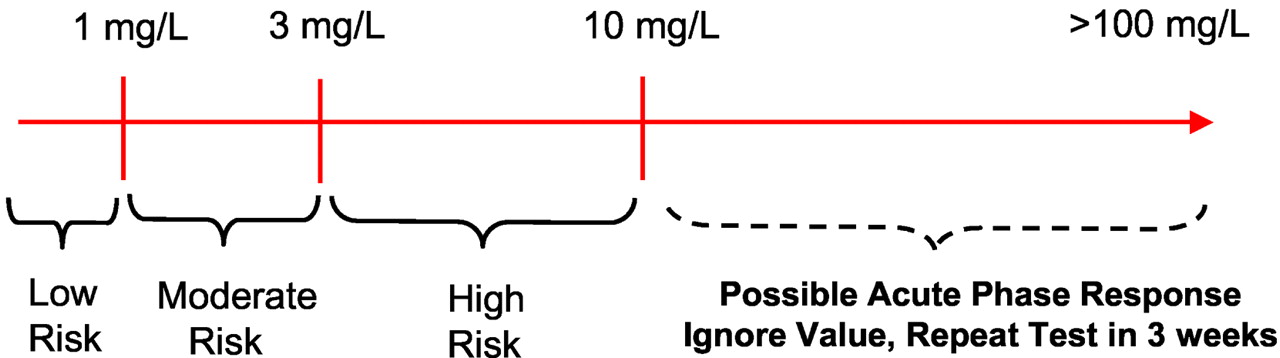 In pt with chest pain and C reactive protein level is
Between 3 to 10 :  that indicate the pt is at high risk of develop an attack
If higher than 10  that indicate that the pt is having an acute attack
Figure 4. clinical interpretation of hs-CRP for cardiovascular risk prediction.
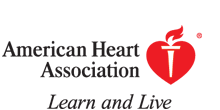 Ridker P M Circulation 2003;108:e81-e85
Copyright © American Heart Association
The Framingham risk score
Scoring system used to calculate a pt’s risk of coronary events
The Framingham Heart Study first introduced the term risk factor to medical literature
The following risk factors are used to assess cumulative risk:
Age
Smoking Status
Systolic BP
HTN treatment
Total cholesterol levels
HDL-C levels
Calculating 10-Year Risk in Women
Age (years)    20-34     35-39      40-44       45-49      50-54      55-59       60-64      65-69      70-74      75-79
Points       -7          -3           0             3          6            8          10          12         14         16
Points
Points
Total                 Age        Age        Age          Age        Age
Cholesterol   20-39      40-49      50-59       60-69      70-79
HDL
CHOLESTEROL           Points
<160 (mg/dL)     0               0             0               0              0                       ≥ 60 (mg/dL)                    -1
160-199              4               3             2               1              1                          50-59                               0
200-239              8               6             4               2              1                          40-49                               1
240-279             11              8             5               3              2                       < 40                                    2
≥ 280                 13             10            7               4              2
Systolic BP   Untx”ed       Tx”ed
Age        Age        Age         Age        Age 
                          20-39     40-49      50-59       60-69     70-79
<120                 0                   0
120-129            3                   1
130-139            4                   4 
140-149            5                   3
≥ 160                 6                  4
Nonsmoker       0              0             0              0             0
Smoker              9              7             4              2             1
Points total:        <9    9     10   11    12    13    14    15   16    17    18    19    20     21    22   23    24    ≥25
10 year Risk (%)  <1   1      1     1       1     2      2       3     4      5      6      8     11    14    17    22   27    ≥30
Untx”ed = Untreated       Tx”ed =Treated
Cases in which you don’t need FRS ?Patients who already have a high risk due to other diseases:
We don’t need FRS if:
Stroke or TIA
Bypass surgery or balloon angioplasty
Type 2 diabetes
Kidney disease
Abdominal aortic aneurysm
Familial hypercholesterolemia 
Peripheral artery disease
Carotid artery disease
They already have HIGH RISK to develop CHD
FRS
Major CAD types
Stable Angina; due to atheroma
Acute Coronary Syndrome:
Unstable Angina
Myocardial Infarction (STEMI OR NSTEMI)
Myocardial infarction
Signs & findings:
Treatment of Acute Coronary Syndrome
Aspirin (proven to prevent recurrent infarction and decreases mortality)
Clopidogrel
β- blockers
ACE inhibitors & ARBs (should be used if there is intolerance of ACE inhibitors)
Nitroglycerin
Heparin
Statins
Care following MI
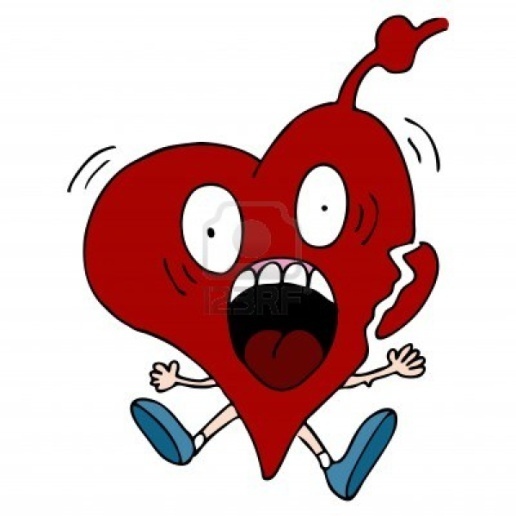 Risk factor modification
Cessation of smoking.
Control blood sugar and blood pressure. 
Physical Rehabilitation and exercise
Long-term medications:
Aspirin 
Clopidogrel
β- blockers
ACE inhibitors
Aldosterone blockers
Statins
Dyslipidemia
A disorder of lipoprotein metabolism, including lipoprotein overproduction or deficiency.

May be manifested by elevation of the total cholesterol , (LDL) and the triglyceride concentrations, and a decrease in the (HDL) concentration in the blood
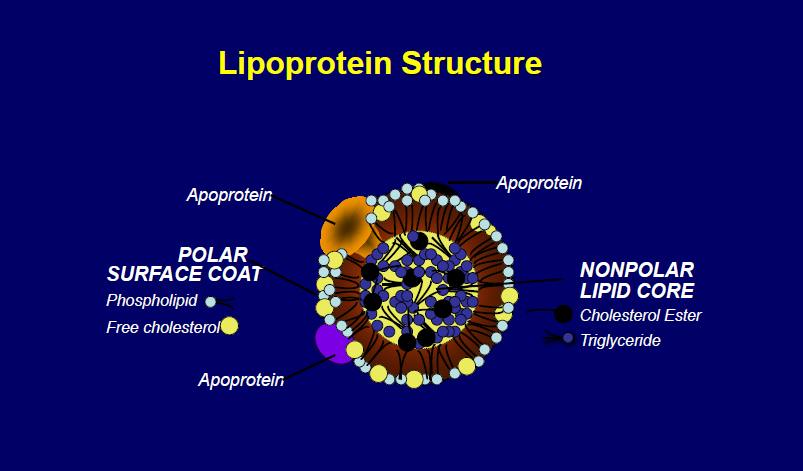 Changes in Lipid Guidelines and Cholesterol Targets
2001
2002
2003
2004
2005
2006
2007
2008
2009
2010
2011
2012
2013
KEY  TRIALS
CTTC
(14 trials)
HPS
ASCOT
PROVE-­‐IT  TIMI 22
CTTC
(27 trials)
TNT	CTTC
JUPITER
CANADIAN  GUIDELINES
CCS
< 2.5 mmol/L
and TC:HDL-­‐C <4.0
CCS
< 2 mmol/L
or 50% Reduction
CCS
< 2 mmol/L
or 50% Reduction
CCS
< 2 mmol/L
or 50% Reduction
US  GUIDELINES
AHA/ACC
2.6mmol/L  1.8mmol/L Optional
NCEP ATP III,  AHA/ACC
2.6 mmol/L
NCEP ATP III Revised  2.6mmol/L  1.8mmol/L  Optional
AHA/ACC
EU  GUIDELINES
ESC
3rd Task Force
2.6mmol/L
(2.1 mmol/L if feasible)
ESC
4th Task Force
1.8mmol/L
or 50% Reduction
ESC
2nd Task Force
2.6 mmol/L
AHA/ACC vs IAS
ACC/ AHA
Use Critical Questions (CQs) to create the evidence search from which the guideline is developed 
Cholesterol Panel: 3 CQs 
Risk Assessment Work Group: 2 CQs 
Lifestyle Management Work Group: 3 CQs
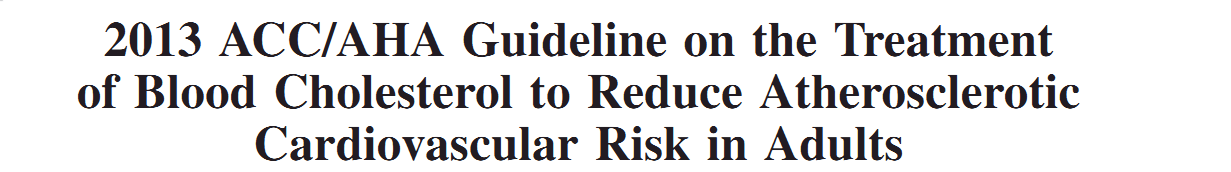 What has changed compared to ATP3 guideline?
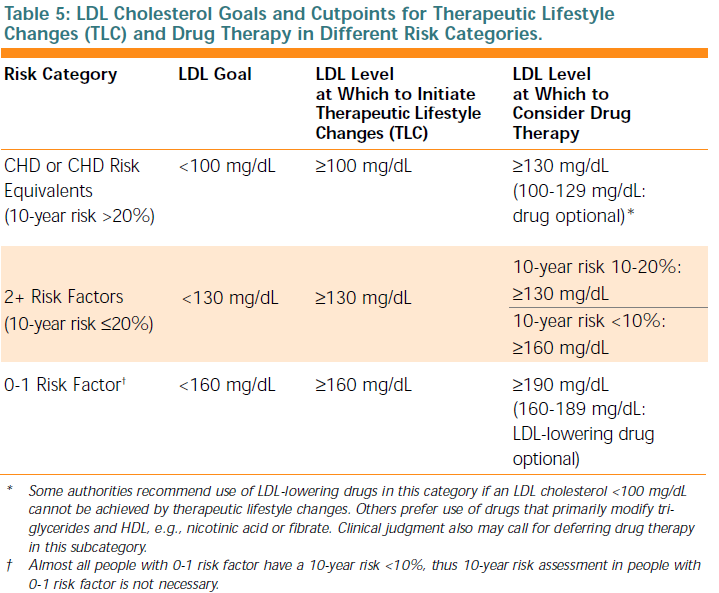 The scope of new the guidelines
Focus on treatment of blood cholesterol to reduce ASCVD risk in adults 

 Emphasize adherence to a heart healthy lifestyle as foundation of ASCVD risk reduction 

Identify individuals most likely to benefit from cholesterol-lowering therapy “4 statin benefit groups “

Identify safety issues
ACC/AHA - Why Not Continue to Treat to Target?
Major difficulties: 
Current RCT data do not indicate what the target should be 

Unknown magnitude of additional ASCVD risk reduction with one target compared to another 

Unknown rate of additional adverse effects from multidrug therapy used to achieve a specific goal 

Therefore, unknown net benefit from treat-to-target
4 Major Statin Benefit Groups
Individuals with clinical ASCVD

Individuals with LDL >190

Individuals with DM, 40-75 yo with LDL 70-189 and without clinical ASCVD

Individuals without clinical ASCVD or DM with LDL 70-189 and estimated 10-year ASCVD risk >7.5%
[Speaker Notes: This algorithim summarizes the major guidelines in one page
You see the 4 statin benefit groups in the middle: on top, you see the patient’s group with clinical ASCVD, below that you see the group with LDL >190, below that you see the patient’s with history of DM 40-75 years old, and in the bottom, you see patients who don’t have the characteristics of the first 3 groups but their 10 year ASCD risk is greater than 7.5%
For the first group: based on the guidline, if you have clinical ASCD, are younger than 75 and don’t have any history of intolerance to statin, you should be started on high intensity statin. On the other hand, if you are older than 75, or not a candidate for high intensity statin due to lets say intolerance to statins, you are a candidate for moderate-intensity statin
For the second group, if your LDL is greater than 190, you need to be started on high-intensity statin, unless you have contra-indication to high dose start on moderate dose
For the third group, individuals with diabetes with above mentioned group age, you need to calculate the 10 year ASCVD risk using a new equation/calculater called “pooled Cohort Equations” if the 10 year risk is greater than 7.5%, start them on high-intensity, otherwise, you can start them on moderate-intensity statin
For the last group, you need to calculate patient’s risk factor and start them on moderate-to-high intensity statin if their estimated 10-y ASCVD risk is greater than 7.5%
Keep that in mind that what we mean by “high intensity” statin, is the daily dose of statin that lowers the LDL by appox greater than 50%, and what we mean by moderate intensity statin, is the daily dose of statin that lowers the LDL by appox 30-50%.]
Don’t Forget Healthy Lifestyle
Healthy diet

Regular exercise

No Smoking

Maintain healthy weight
2013 ACC/AHA/NHLBI Guideline on Lifestyle for CVD   Prevention
Mediterranean or DASH-type diet

Restrict consumption of saturated fats, trans fats, sweets, sugar-sweetened beverages, and sodium.

Physical activity of moderate to vigorous intensity lasting 40 minutes per session 3-4 times per week
[Speaker Notes: Eat a dietary pattern that is rich in fruit, vegetables, whole grains, fish, low-fat dairy, lean poultry, nuts, legumes, and nontropical vegetable oils consistent with a Mediterranean or DASH-type diet.]
1.  Patients with clinical ASCVD
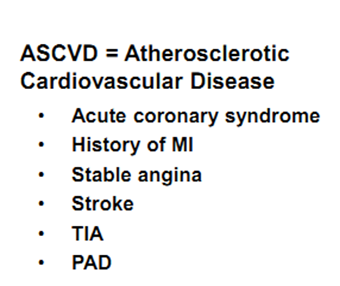 Dosing Statins
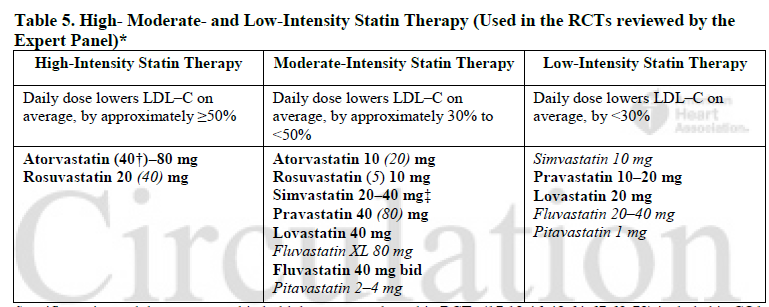 2.  LDL greater than 190 mg/dl
These are patients with familial hyperlipidemia

They deserve special consideration

Often start with untreated LDL of 325-400 mg/dl
3.  Patients with DM, age 40-75 years
All have indication for statin

Diabetics with > 7.5% 10 year risk get high intensity statin therapy

Diabetics with < 7.5% 10 year risk of CAD get moderate intensity statin therapy
4.  Age 40-75 years that do not meet above criteria, but have a 10 year risk of >7.5 %
10 year and lifetime risk as determined by CV Risk Calculator.

Specifically designed for this trial

Downloadable on AHA or ACC site
[Speaker Notes: This algorithim summarizes the major guidelines in one page
You see the 4 statin benefit groups in the middle: on top, you see the patient’s group with clinical ASCVD, below that you see the group with LDL >190, below that you see the patient’s with history of DM 40-75 years old, and in the bottom, you see patients who don’t have the characteristics of the first 3 groups but their 10 year ASCD risk is greater than 7.5%
For the first group: based on the guidline, if you have clinical ASCD, are younger than 75 and don’t have any history of intolerance to statin, you should be started on high intensity statin. On the other hand, if you are older than 75, or not a candidate for high intensity statin due to lets say intolerance to statins, you are a candidate for moderate-intensity statin
For the second group, if your LDL is greater than 190, you need to be started on high-intensity statin, unless you have contra-indication to high dose start on moderate dose
For the third group, individuals with diabetes with above mentioned group age, you need to calculate the 10 year ASCVD risk using a new equation/calculater called “pooled Cohort Equations” if the 10 year risk is greater than 7.5%, start them on high-intensity, otherwise, you can start them on moderate-intensity statin
For the last group, you need to calculate patient’s risk factor and start them on moderate-to-high intensity statin if their estimated 10-y ASCVD risk is greater than 7.5%
Keep that in mind that what we mean by “high intensity” statin, is the daily dose of statin that lowers the LDL by appox greater than 50%, and what we mean by moderate intensity statin, is the daily dose of statin that lowers the LDL by appox 30-50%.]
http://clincalc.com/Cardiology/ASCVD/PooledCohort.aspx
[Speaker Notes: This is the new equation, the pooled cohort risk assessment equation

As you can see, there are different parameters that you need to plug in to the equation to calculate the risk: gender, age, race, total cholesterol, HDL, systolic BP, whether or not you are on any anti-HTN meds, any history of DM or being a smoker]
Clinical controversies
Management of other patient groups
Age <40 or >75 years without clinical ASCVD?
10-year risk of 5%-7.5%?
LDL >160mg/dl or other primary hyperlipidemias?

Additional risk assessment may be necessary
High sensitivity C-reactive protein
Ankle-brachial index
Coronary artery scores
Family history of premature CHD
Elevated lifetime risk of ASCVD
No recommendations on statin therapy for patients with 
NYHA class II-IV 
ESRD on dialysis
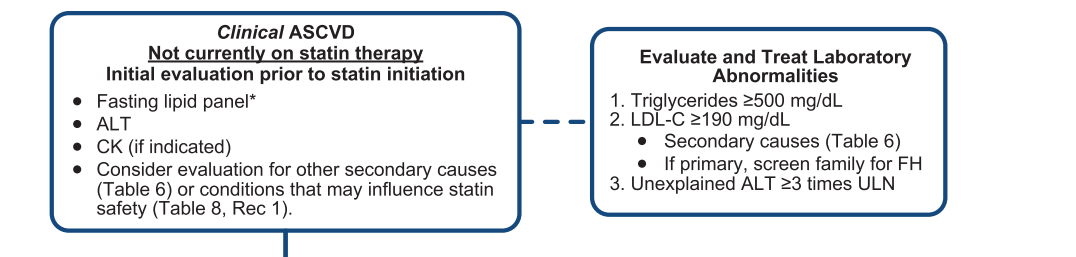 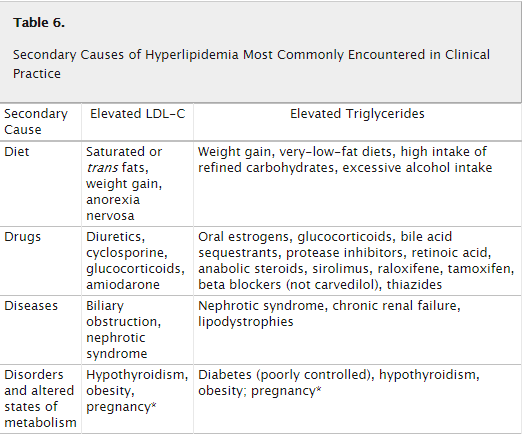 2013 AHA/ACC Cholesterol Guidelines
Monitoring of statins
Baseline ALT prior to initiation
Consider baseline CK in patients at risk for muscle disorders
Routine ALT or CK levels not recommended unless symptomatic
Baseline fasting lipid panel
4-12 weeks to assess therapeutic response and every 3-12 months if clinically warranted

Reinforce adherence if response is less than expected

Dose may be decreased if 2 consecutive LDL <40
STATIN Safety recommendations
Conditions that could predispose pts to statin side effect:
Impaired renal or hepatic function
History of previous statin intolerance or muscle disorder
Age >75
History of hemorrhagic stroke


Consider use of lower-intensity statin if any of these characteristics are present
STATIN Safety recommendations
Select the appropriate dose

Keep potential Side effects and drug-drug interaction In mind (grade A)

If high or moderate intensity statin not tolerated, use the maximum tolerated dose instead

It may be harmful to initiate simvastatin 80mg, or increase the dose of simvastatin to 80mg (Grade B)
[Speaker Notes: The next few slides tells you the new guidelines on the safety recommendations for statins]
Management of adverse effects
Mild to moderate muscle symptoms
D/C statin until muscle symptoms resolve
Re-challenge with a lower dose
If symptoms resume, D/C statin and re-challenge with lower dose of different statin 
Gradually titrate to target dose
If symptoms don’t resolve after 2 months, assume it is not statin-related and resume original statin
New onset diabetes
Reinforce lifestyle modifications
Memory impairment
Consider other potential causes before stopping statin
Non-statin therapies
Non statin therapies, alone or in combination with statins, do not provide acceptable risk reduction benefits compared to adverse effects.

These include:
Zetia
Fibrates
Fish oil
Niacin

For the most part, these should be avoided with few exceptions
The role of non-statin agents
Limited evidence to support use of non-statin agents
Consider use of non-statin agents in the following situations:
In addition to statins in high-risk patients with less than anticipated response:
Clinical ASCVD and age<75
Baseline LDL>190
Age 40-75 years with diabetes

Completely statin-intolerant

TG (>500)
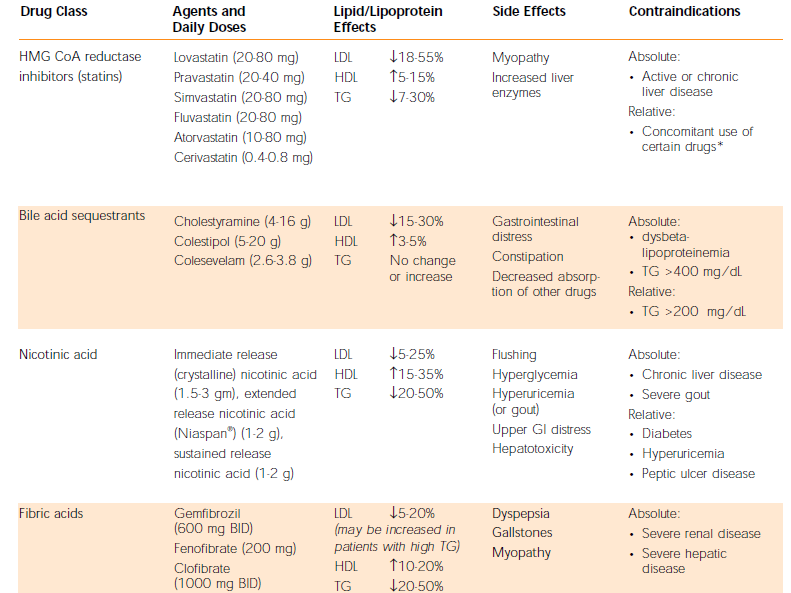 Summary
Fire and forget approach 

Know the 4 high risk groups

Use medications proven to reduce risk, ie statins

Encourage healthy lifestyle

Don’t forget patient preference
Pooled Cohort Equations: Criticism
Estimates of 12 million to 45 million additional candidates for statin therapy based on CV risk estimates

Pencina* et al. estimated 87.4% of men and 53.6% of women ages 60-75 would now be eligible for statins

Validation attempts have yielded conflicting results:
75%-150% when applied to data from the Women’s Health Study and the Physician’s Health Study

Muntner‡ et al. reported good results in actual vs. predicted 5-year risks in a contemporary cohort of the REGARDS study
Observed and expected events for different scores were compared in MESA after a 10.2- year follow-up
Treat to target vs Fire and forget
Is There a Need for a Dramatic Change in Approach to ASCVD Prevention?
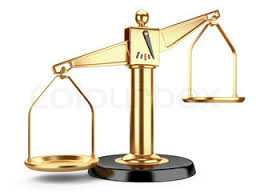 ACC/AHA
CCS
IAS
EAS/ESC
NLA
IMProved Reduction of Outcomes: Vytorin Efficacy International Trial
A Multicenter, Double-Blind, Randomized Study to Establish the Clinical Benefit and Safety of Vytorin (Ezetimibe/Simvastatin Tablet) vs Simvastatin Monotherapy in High-Risk Subjects Presenting With Acute Coronary Syndrome
Study Design
Patients stabilized post ACS ≤ 10 days:
LDL-C 50–125*mg/dL (or 50–100**mg/dL if prior lipid-lowering Rx)
*3.2mM  
 **2.6mM
Standard Medical & Interventional Therapy
N=18,144
Uptitrated to Simva 80 mg if LDL-C > 79
(adapted per FDA label 2011)
Simvastatin 40 mg
Ezetimibe / Simvastatin 10 / 40 mg
Follow-up Visit Day 30, every 4 months
90% power to detect 
~9% difference
Duration: Minimum 2 ½-year follow-up (at least 5250 events)
Primary Endpoint: CV death, MI, hospital admission for UA,
coronary revascularization (≥ 30 days after randomization), or stroke
Cannon CP AHJ 2008;156:826-32;  Califf RM NEJM 2009;361:712-7;  Blazing MA AHJ 2014;168:205-12
Primary Endpoint — ITT
Cardiovascular death, MI, documented unstable angina requiring rehospitalization, coronary revascularization (≥30 days), or stroke
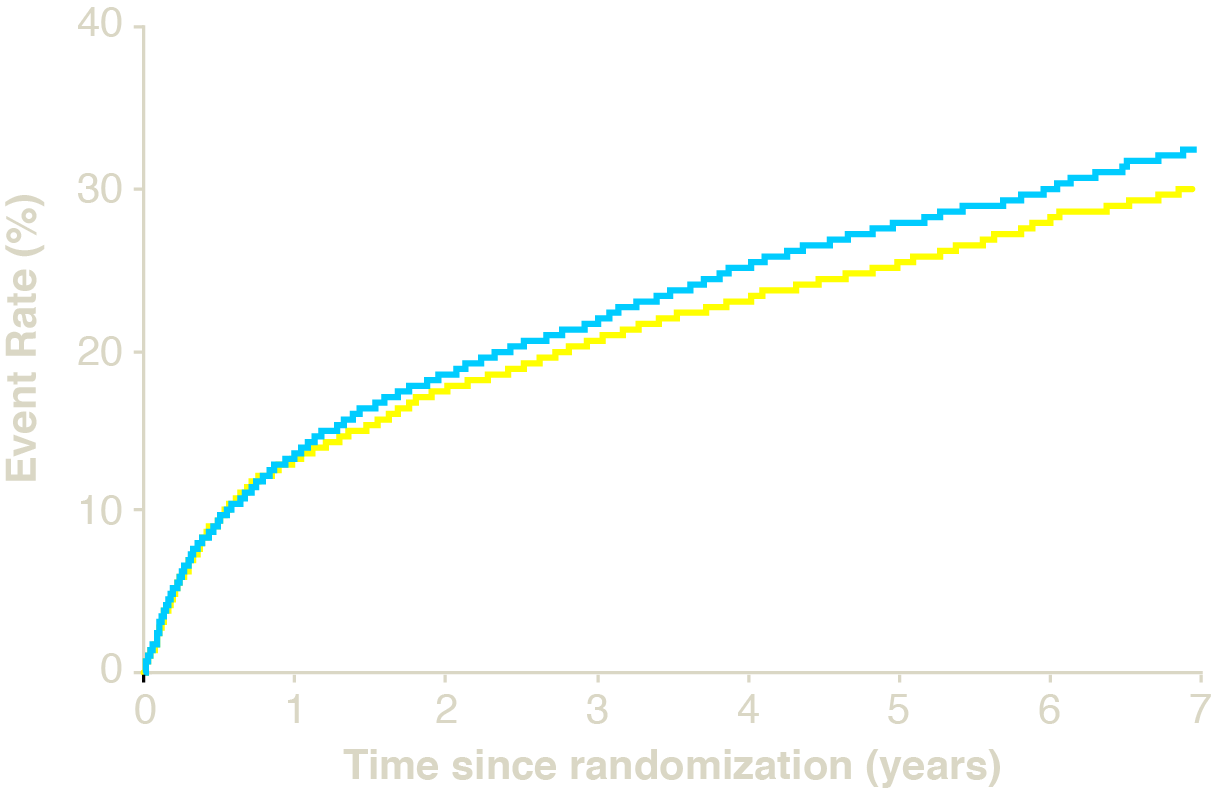 HR 0.936 CI (0.887, 0.988)
p=0.016
Simva — 34.7% 
2742 events
Mean LDL 69.5 mg/dl
NNT= 50
EZ/Simva — 32.7% 
2572 events 
Mean LDL 53.7 mg/dl
7-year event rates
Conclusions
IMPROVE-IT:  First trial demonstrating incremental clinical benefit when adding a non-statin agent (ezetimibe) to statin therapy: 
YES:	Non-statin lowering LDL-C with ezetimibe	reduces cardiovascular events
YES:	Even Lower is Even Better	(achieved mean LDL-C 53 vs. 70 mg/dL at 1 year)
YES:	Confirms ezetimibe safety profile
Reaffirms the LDL hypothesis, that reducing LDL-C prevents cardiovascular events
Results could be considered for future guidelines
The Future of Guidelines
LDL-C reduction
  Incorporate IMPROVE-IT data
      Incorporate early PCSK9 trials
  The data continues to support LDL-C  targets and “lower is better”.
Thank you